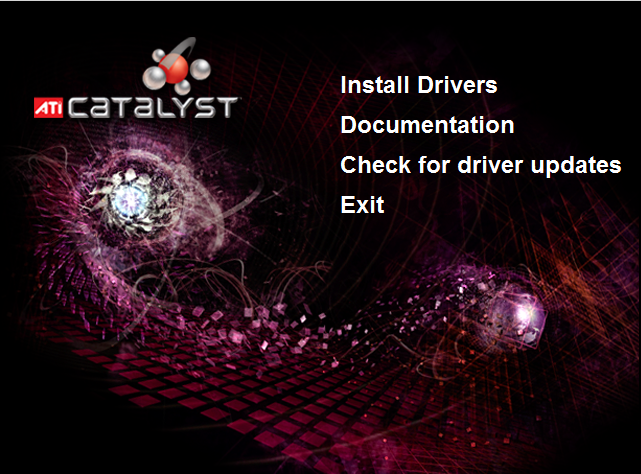 ATIR300="WDDM (R300)"
;;; KFD
AMDKFD = "AMD HSA (with WDDM)"
AMD9400.1 = "ATI Radeon HD 2900 XT"
AMD9403.1 = "ATI Radeon HD 2900 PRO"
AMD9405.1 = "ATI Radeon HD 2900 GT"
AMD940A.1 = "ATI FireGL V8650"
AMD940B.1 = "ATI FireGL V8600"
AMD940F.1 = "ATI FireGL V7600"
AMD9440.1 = "ATI Radeon HD 4800 Series"
AMD9441.1 = "ATI Radeon HD 4870 X2"
AMD9442.1 = "ATI Radeon HD 4800 Series"
AMD9443.1 = "ATI Radeon HD 4850 X2"
AMD9444.1 = "ATI FirePro V8750 (FireGL)"
AMD944A.1 = "ATI Mobility Radeon HD 4850"
AMD944C.1 = "ATI Radeon HD 4800 Series"
AMD944E.1 = "ATI Radeon HD 4700 Series"
AMD9450.1 = "AMD FireStream 9270"
AMD9452.1 = "AMD FireStream 9250"
AMD9456.1 = "ATI FirePro V8700 (FireGL)"
AMD945A.1 = "ATI Mobility Radeon HD 4870"
AMD9460.1 = "ATI Radeon HD 4800 Series"
AMD9462.1 = "ATI Radeon HD 4800 Series"
AMD9480.1 = "ATI Mobility Radeon HD 4650"
AMD9488.1 = "ATI Mobility Radeon HD 4670"
AMD9490.1 = "ATI Radeon HD 4600 Series"
AMD9491.1 = "ATI RADEON E4690"
AMD9495.1 = "ATI Radeon HD 4600 Series"
AMD9498.1 = "ATI Radeon HD 4600 Series"
AMD949C.1 = "ATI FirePro V7750 (FireGL)"
AMD949E.1 = "ATI FirePro V5700 (FireGL)"
AMD949F.1 = "ATI FirePro V3750 (FireGL)"
AMD94A0.1 = "ATI Mobility Radeon HD 4830"
AMD94A1.1 = "ATI Mobility Radeon HD 4860"
AMD94A3.1 = "ATI FirePro M7740"
AMD94B3.1 = "ATI Radeon HD 4770"
AMD94B4.1 = "ATI Radeon HD 4700 Series"
AMD94B5.1 = "ATI Radeon HD 4770"
AMD94C1.1 = "ATI Radeon HD 2400 XT"
AMD94C3.1 = "ATI Radeon HD 2400 PRO"
AMD94C4.1 = "ATI Radeon HD 2400 PRO AGP"
AMD94C6.1 = "RV610 94C6"
AMD94C7.1 = "ATI Radeon HD 2350"
AMD94C8.1 = "ATI Mobility Radeon HD 2400 XT"
AMD94C9.1 = "ATI Mobility Radeon HD 2400"
AMD94CB.1 = "ATI RADEON E2400“
AMD94CC.1 = "ATI Radeon HD 2400"
AMD9501.1 = "ATI Radeon HD 3870"
AMD9504.1 = "ATI Mobility Radeon HD 3850"
AMD9505.1 = "ATI Radeon HD 3850"
AMD9506.1 = "ATI Mobility Radeon HD 3850 X2"
AMD9507.1 = "ATI Radeon HD 3830"
AMD9508.1 = "ATI Mobility Radeon HD 3870"
AMD9509.1 = "ATI Mobility Radeon HD 3870 X2"
AMD950F.1 = "ATI Radeon HD 3870 X2"
AMD9511.1 = "ATI FireGL V7700"
AMD9513.1 = "ATI Radeon HD 3850 X2"
AMD9515.1 = "ATI Radeon HD 3850 AGP"
AMD9519.1 = "AMD FireStream 9170"
AMD9540.1 = "ATI Radeon HD 4550“
AMD954F.1 = "ATI Radeon HD 4300/4500 Series"
AMD9552.1 = "ATI Mobility Radeon HD 4300 Series"
AMD9553.1 = "ATI Mobility Radeon HD 4500 Series"
AMD9555.1 = "ATI Mobility Radeon HD 4500 Series"
AMD9557.1 = "ATI FirePro RG220"
AMD955F.1 = "ATI Mobility Radeon HD 4330"
AMD9581.1 = "ATI Mobility Radeon HD 2600"
AMD9583.1 = "ATI Mobility Radeon HD 2600 XT"
AMD9586.1 = "ATI Radeon HD 2600 XT AGP"
AMD9587.1 = "ATI Radeon HD 2600 Pro AGP"
AMD9588.1 = "ATI Radeon HD 2600 XT"
AMD9589.1 = "ATI Radeon HD 2600 Pro"
AMD958A.1 = "Gemini RV630"
AMD958B.1 = "Gemini ATI Mobility Radeon HD 2600 XT"
AMD958C.1 = "ATI FireGL V5600"
AMD958D.1 = "ATI FireGL V3600"
AMD9591.1 = "ATI Mobility Radeon HD 3650"
AMD9593.1 = "ATI Mobility Radeon HD 3670"
AMD9596.1 = "ATI Radeon HD 3650 AGP“
AMD9598.1 = "ATI Radeon HD 3600 Series"
AMD95C0.1 = "ATI Radeon HD 3470"
AMD95C2.1 = "ATI Mobility Radeon HD 3430"
AMD95C4.1 = "ATI Mobility Radeon HD 3400 Series"
AMD95C5.1 = "ATI Radeon HD 3450"
AMD95C6.1 = "ATI Radeon HD 3450"
AMD95C9.1 = "ATI Radeon HD 3450"
AMD95CC.1 = "ATI FirePro V3700 (FireGL)"
AMD95CD.1 = "ATI FirePro 2450"
AMD95CE.1 = "ATI FirePro 2260"
AMD95CF.1 = "ATI FirePro 2260“
AMD9610.1 = "ATI Radeon HD 3200 Graphics"
AMD9611.1 = "ATI Radeon 3100 Graphics"
AMD9612.1 = "ATI Radeon HD 3200 Graphics"
AMD9613.1 = "ATI Radeon 3100 Graphics"
AMD9614.1 = "ATI Radeon HD 3300 Graphics"
AMD9615.1 = "ATI Radeon HD 3200 Graphics"
AMD9616.1 = "ATI Radeon 3000 Graphics"
AMD9710.1 = "ATI Radeon HD 4200"
AMD9712.1 = "ATI Mobility Radeon HD 4200 Series"
AMD9713.1 = "ATI Mobility Radeon 4100"
AMD9714.1 = "ATI Radeon HD 4290"
AMD9715.1 = "ATI Radeon HD 4250“
AMD6759.8 = "AMD Radeon HD8550"
AMD6759.9 = "AMD Radeon HD 6570"
AMD675B.1 = "AMD Radeon HD 7670"
AMD675B.2 = "AMD Radeon HD 7670"
AMD675B.3 = "AMD Radeon HD 7600 Series"
AMD675D.1 = "AMD Radeon HD 8550"
AMD675D.2 = "AMD Radeon HD 7570"
AMD675D.3 = "AMD Radeon HD 7570"
AMD675D.4 = "AMD Radeon HD 7500 Series"
AMD675F.1 = "AMD Radeon HD 6510 Series"
AMD675F.2 = "AMD Radeon HD 6530 Series"
AMD675F.3 = "AMD Radeon HD 7510 Series"
AMD675F.4 = "AMD Radeon HD 8510"
AMD675F.5 = "AMD Radeon HD 7570"
AMD675F.6 = "AMD Radeon HD 8510"
AMD675F.7 = "AMD Radeon HD 6510 Series"
AMD675F.8 = "AMD Radeon HD 7510"
AMD675F.9 = "AMD Radeon HD 8510"
AMD675F.10 = "AMD Radeon HD 8510"
AMD675F.11 = "AMD Radeon HD 5500 Series"
AMD6760.1 = "AMD Radeon HD 7400M Series"
AMD6761.1 = "AMD Radeon HD 6450"
AMD6761.2 = "AMD Radeon HD 6430M"
AMD6763.1 = "AMD Radeon E6460“
AMD6770.1 = "AMD Radeon HD 6400 Series"
AMD6771.1 = "AMD Radeon(TM) HD8490"
AMD6772.1 = "AMD Radeon HD 7400A Series"
AMD6778.1 = "AMD Radeon HD 8470 Graphics"
AMD6778.2 = "AMD Radeon HD 8470 Graphics"
AMD6778.3 = "AMD Radeon HD 8470"
AMD6778.4 = "AMD Radeon R5 235"
AMD6778.5 = "AMD Radeon HD 8470 Graphics"
AMD6778.6 = "AMD Radeon HD 8470 Graphics“
AMD6778.7 = "AMD Radeon HD 7000 series“
AMD6779.8 = "AMD Radeon R5 200 Series"
AMD6779.9 = "AMD Radeon R5 200 Series"
AMD6779.10 = "AMD Radeon R5 200 Series"
AMD6779.11 = "AMD RADEON HD7450"
AMD6779.12 = "AMD Radeon R5 200 Series"
AMD6779.13 = "AMD Radeon R5 200 Series"
AMD6779.14 = "AMD Radeon R5 200 Series"
AMD6779.15 = "AMD RADEON HD 7450"
AMD6779.16 = "AMD RADEON HD8450"
AMD6779.17 = "AMD Radeon HD 7450"
AMD6779.18 = "AMD Radeon R5 200 Series"
AMD6779.19 = "AMD RADEON HD 7450"
AMD6779.20 = "AMD RADEON HD8450"
AMD6779.21 = "AMD Radeon R5 200 Series"
AMD6779.22 = "AMD RADEON HD7470"
AMD6779.23 = "AMD RADEON HD5450"
AMD6779.24 = "AMD RADEON HD 6450"
AMD6779.25 = "AMD Radeon R5 230"
AMD6779.26 = "AMD Radeon R5 200 Series"
AMD6779.27 = "AMD RADEON HD5450"
AMD6779.28 = "AMD Radeon R5 200 Series"
AMD6779.29 = "AMD Radeon HD 8450"
AMD6779.30 = "AMD Radeon(TM) HD 7450A Graphics"
AMD6779.31 = "AMD Radeon HD 6450"
AMD677B.1 = "AMD Radeon HD 7450"
AMD677B.2 = "AMD Radeon HD 7450"
AMD677B.3 = "AMD Radeon HD 7450"
AMD677B.4 = "AMD Radeon HD 7400 Series"
AMD6798.1 = "AMD Radeon HD 7900 Series"
AMD6798.2 = "AMD Radeon HD 8970 Graphics"
AMD6798.3 = "AMD Radeon R9 200 Series"
AMD6798.4 = "AMD Radeon R9 200 Series“
AMD6798.36 = "AMD Radeon R9 200 / HD 7900 Series"
AMD679A.1 = "AMD Radeon HD 8950"
AMD679A.2 = "AMD Radeon R9 200 Series“
AMD679A.19 = "AMD Radeon HD 8950"
AMD679A.20 = "AMD Radeon R9 200 Series"
AMD679A.31 = "AMD Radeon HD 7900 Series"
AMD679B.1 = "AMD Radeon HD 8990"
AMD679B.2 = "AMD Radeon HD 8990"
AMD679B.3 = "AMD Radeon HD 8990"
AMD679B.4 = "AMD Radeon HD 7900 Series"
AMD679E.1 = "AMD Radeon HD 7800 Series"
AMD67B0.1 = "AMD Radeon R9 290X"
AMD67B0.2 = "AMD Radeon (TM) R9 390X"
AMD67B0.3 = "ASUS ARES3"
AMD67B0.4 = "AMD Radeon R9 200 Series"
AMD67B0.5 = "AMD Radeon (TM) R9 390 Series"
AMD67B1.1 = "AMD Radeon R9 290"
AMD67B1.2 = "AMD Radeon R9 200 Series"
AMD67B1.3 = "AMD Radeon (TM) R9 390 Series"
AMD67B9.1 = "ASUS R9 295X2 Series"
AMD67B9.2 = "AMD Radeon R9 200 Series"
AMD6800.1 = "AMD Radeon HD 7970M"
AMD6801.1 = "AMD Radeon(TM) HD8970M"
AMD6806.1 = "AMD Radeon (TM) R9 M290X"
AMD6810.1 = "AMD Radeon (TM) R9 370X"
AMD6810.2 = "AMD Radeon (TM) R9 370 Series"
AMD6810.3 = "AMD Radeon (TM) R9 370 Series"
AMD6810.4 = "AMD Radeon (TM) R9 370 Series"
AMD6810.5 = "AMD Radeon(TM) R9 370 Series"
AMD6810.6 = "AMD Radeon(TM) R7 370 Series"
AMD6810.7 = "AMD Radeon(TM) R9 370 Series"
AMD6810.8 = "AMD Radeon R9 200 Series"
AMD6810.9 = "AMD Radeon (TM) R9 370 Series"
AMD6811.1 = "AMD Radeon (TM) R9 370"
AMD6811.2 = "AMD Radeon (TM) R9 370 Series"
AMD6811.3 = "AMD Radeon (TM) R9 370 Series"
AMD68E1.25 = "ATI Radeon HD 6230"
AMD68E1.26 = "ATI  Radeon HD 6350"
AMD68E1.27 = "AMD Radeon HD 7350"
AMD68E1.28 = "ATI Radeon HD 5400 Series"
AMD68E1.29 = "ATI Radeon HD 5400 Series"
AMD68E1.30 = "AMD Radeon HD 6230"
AMD68E1.31 = "ATI Radeon HD 6350"
AMD68E1.32 = "AMD Radeon HD 7350"
AMD68E1.33 = "AMD Radeon HD 8350"
AMD68E1.34 = "AMD Mobility Radeon HD 5000 Series"
AMD68E4.1 = "AMD Radeon HD 7350"
AMD68E4.2 = "AMD Radeon HD 5450"
AMD68E4.3 = "AMD Radeon HD 6300M Series"
AMD68E5.1 = "ATI Radeon HD 5400 Series"
AMD68E5.2 = "ATI Radeon HD 6350"
AMD68E5.3 = "ATI Radeon HD 7350"
AMD68E5.4 = "AMD Radeon HD8350"
AMD68E5.5 = "AMD Radeon HD 7350"
AMD68E5.6 = "AMD Radeon HD5450"
AMD68E5.7 = "AMD Radeon HD 6300M Series"
AMD68F9.1 = "AMD Radeon HD 6350"
AMD68F9.2 = "ATI Radeon HD 6250"
AMD68F9.3 = "ATI Radeon HD 6290"
AMD68F9.4 = "ATI Radeon HD 6230"
AMD68F9.5 = "ATI Radeon HD 6350"
AMD68F9.6 = "AMD Radeon R5 220"
AMD68F9.7 = "ATI Radeon HD 7350"
AMD68F9.8 = "AMD Radeon HD8350"
AMD68F9.9 = "AMD Radeon HD 7350"
AMD68F9.10 = "ATI Radeon HD 6350 Graphics"
AMD68F9.11 = "AMD Radeon HD 6350A Graphics"
AMD68F9.12 = "AMD Radeon HD 7350"
AMD68F9.13 = "AMD Radeon HD 8350"
AMD68F9.14 = "AMD Radeon R5 220"
AMD68F9.15 = "ATI Radeon HD 6350 Graphics"
AMD68F9.16 = "ATI Radeon HD 5470"
AMD68F9.17 = "ATI Radeon HD 5490"
AMD68F9.18 = "ATI Radeon HD 5530"
AMD68F9.19 = "ATI Radeon HD 6230"
AMD68F9.20 = "ATI Radeon HD 6350"
AMD68F9.21 = "ATI Radeon HD 7350"
AMD68F9.22 = "AMD Radeon HD 8350"
AMD68F9.23 = "AMD Radeon R5 220"
AMD68F9.24 = "ATI Radeon HD 5470"
AMD68F9.25 = "ATI Radeon HD 5530"
AMD68F9.26 = "ATI Radeon HD 5490"
AMD68F9.27 = "AMD Radeon R5 220"
AMD68F9.28 = "ATI Radeon HD 6250"
AMD68F9.29 = "ATI Radeon HD 6230"
AMD68F9.30 = "ATI Radeon HD 6290"
AMD68F9.31 = "ATI Radeon HD 5470"
AMD68F9.32 = "ATI Radeon HD 5490"
AMD68F9.33 = "ATI Radeon HD 5470"
AMD68F9.34 = "ATI Radeon HD 6350"
AMD68F9.35 = "ATI Radeon HD 6230"
AMD68F9.36 = "ATI Radeon HD 6250"
AMD68F9.37 = "ATI Radeon HD 6290"
AMD68F9.38 = "AMD Radeon HD 5450"
AMD68FA.1 = "AMD Radeon R5 220"
AMD68FA.2 = "AMD Radeon R5 220"
AMD68FA.3 = "AMD Radeon. HD 7350"
AMD68FA.4 = "AMD Radeon HD 8350"
AMD68FA.5 = "AMD Radeon R5 220"
AMD68FA.6 = "AMD Radeon R5 220"
AMD68FA.7 = "AMD Radeon HD 7350"
AMD68FA.8 = "AMD Radeon HD 7350"
AMD68FA.9 = "AMD Radeon HD 7300 Series"
AMD6900.1 = "AMD Radeon R7 M270DX"
AMD6900.2 = "AMD Radeon R7 M265DX"
AMD6900.3 = "AMD Radeon R7 M260"
AMD6900.4 = "AMD Radeon R7 M260"
AMD6901.1 = "AMD Radeon(TM) R7 M265DX"
AMD6901.2 = "AMD Radeon(TM) R7 M260DX"
AMD6901.3 = "AMD Radeon(TM) R6 M255DX"
AMD6901.4 = "AMD Radeon R5 M255"
AMD6901.5 = "AMD Radeon R5 M255"
AMD6907.1 = "AMD Radeon R5 M255"
AMD6921.1 = "AMD Radeon (TM) R9 M390X"
AMD6938.1 = "AMD Radeon (TM) R9 380 Series"
AMD6939.1 = "AMD Radeon (TM) R9 380"
AMD6939.2 = "AMD Radeon R9 200 Series"
AMD6939.3 = "AMD Radeon R9 200 Series“
AMD6939.4 = "AMD Radeon (TM) R9 380 Series"
AMD7300.1 = "AMD Radeon (TM) R9 Fury Series"
AMD7300.2 = "AMD Radeon (TM) R9 Fury Series"
AMD9640.1 = "AMD Radeon HD 6550D"
AMD9641.1 = "AMD Radeon HD 6620G"
AMD9642.1 = "AMD Radeon HD 6370D"
AMD9643.1 = "AMD Radeon HD 6380G“
AMD9644.1 = "AMD Radeon HD 6410D"
AMD9645.1 = "AMD Radeon HD 6410D"
AMD9647.1 = "AMD Radeon HD 6520G"
AMD9648.1 = "AMD Radeon HD 6480G"
AMD9649.1 = "AMD Radeon(TM) HD 6480G"
AMD964A.1 = "AMD Radeon HD 6530D"
AMD9802.1 = "AMD Radeon HD 6310 Graphics"
AMD9803.1 = "AMD Radeon HD 6310 Graphics"
AMD9804.1 = "AMD Radeon HD 6250 Graphics"
AMD9805.1 = "AMD Radeon HD 6250 Graphics"
AMD9806.1 = "AMD Radeon HD 6320 Graphics"
AMD9807.1 = "AMD Radeon HD 6290 Graphics"
AMD9808.1 = "AMD Radeon HD 7340 Graphics"
AMD9809.1 = "AMD Radeon HD 7310 Graphics"
AMD980A.1 = "AMD Radeon HD 7290 Graphics"
AMD9830.1 = "AMD Radeon HD 8400 / R3 Series"
AMD9832.1 = "AMD Radeon HD 8330"
AMD9834.1 = "AMD Radeon HD 8210"
AMD9836.1 = "AMD Radeon HD 8200 / R3 Series"
AMD9838.1 = "AMD Radeon HD 8200 / R3 Series"
AMD9839.1 = "AMD Radeon HD 8180"
AMD983D.1 = "AMD Radeon HD 8250"
AMD9850.1 = "AMD Radeon(TM) R3 Graphics"
AMD9850.2 = "AMD Radeon(TM) R3 Graphics"
AMD9850.3 = "AMD Radeon(TM) R2 Graphics"
AMD9850.4 = "AMD Radeon(TM) R3 Graphics"
AMD9851.1 = "AMD Radeon(TM) R4 Graphics"
AMD9851.2 = "AMD Radeon(TM) R5E Graphics"
AMD9851.3 = "AMD Radeon(TM) R5 Graphics"
AMD9851.4 = "AMD Radeon(TM) R4 Graphics"
AMD9851.5 = "AMD Radeon(TM) R5 Graphics"
AMD9852.1 = "AMD Radeon(TM) R2 Graphics"
AMD9852.2 = "AMD Radeon(TM) E1 Graphics"
AMD9853.1 = "AMD Radeon(TM) R2 Graphics"
AMD9853.2 = "AMD Radeon(TM) R2 Graphics"
AMD9854.1 = "AMD Radeon(TM) R3 Graphics"
AMD9854.2 = "AMD Radeon(TM) R4 Graphics"
AMD9855.1 = "AMD Radeon(TM) R6 Graphics"
AMD9856.1 = "AMD Radeon(TM) R2 Graphics"
AMD9874.1 = "AMD Radeon R6 Graphics"
AMD9874.2 = "AMD Radeon R7 Graphics"
AMD9874.3 = "AMD Radeon R6 Graphics"
AMD9874.4 = "AMD Radeon R6 Graphics"
AMD9874.5 = "AMD Radeon R5 Graphics"
AMD9900.1 = "AMD Radeon HD 7660G"
AMD9900.2 = "AMD Radeon HD 7660G"
AMD9900.3 = "AMD Radeon HD 7660G"
AMD9900.4 = "AMD Radeon HD 7660G"
AMD9900.5 = "AMD Radeon HD 7660G"
AMD9901.1 = "AMD Radeon HD 7660D"
AMD9903.1 = "AMD Radeon HD 7640G"
AMD9903.2 = "AMD Radeon HD 7640G"
AMD9903.3 = "AMD Radeon HD 7640G"
AMD9904.1 = "AMD Radeon HD 7560D"
AMD9907.1 = "AMD Radeon HD 7620G"
AMD9908.1 = "AMD Radeon HD 7600G"
AMD990A.1 = "AMD Radeon HD 7500G“
AMD990B.1 = "AMD Radeon HD 8650G"
AMD990B.2 = "AMD Radeon HD 8650G"
AMD990B.3 = "AMD Radeon HD 8650G"
AMD990B.4 = "AMD Radeon HD 8650G"
AMD990C.1 = "AMD Radeon HD 8670D"
AMD990D.1 = "AMD Radeon HD 8550G"
AMD990D.2 = "AMD Radeon HD 8550G"
AMD990D.3 = "AMD Radeon HD 8550G"
AMD990D.4 = "AMD Radeon HD 8550G"
AMD990E.1 = "AMD Radeon HD 8570D"
AMD990F.1 = "AMD Radeon HD 8610G"
AMD9990.1 = "AMD Radeon HD 7520G"
AMD9991.1 = "AMD Radeon HD 7540D"
AMD9992.1 = "AMD Radeon HD 7420G"
AMD9993.1 = "AMD Radeon HD 7480D"
AMD9994.1 = "AMD Radeon HD 7400G"
AMD9995.1 = "AMD Radeon HD 8450G"
AMD9995.2 = "AMD Radeon HD 8450G"
AMD9995.3 = "AMD Radeon HD 8450G"
AMD9995.4 = "AMD Radeon HD 8450G"
AMD9996.1 = "AMD Radeon HD 8470D"
AMD9997.1 = "AMD Radeon HD 8350G"
AMD9998.1 = "AMD Radeon HD 8370D"
AMD9999.1 = "AMD Radeon HD 8510G"
AMD6899.2 = "AMD Radeon HD 6850"
AMD6899.3 = "AMD Radeon HD 5800 Series"
AMD689B.1 = "AMD Radeon HD 6800 Series"
AMD689C.1 = "ASUS ARES"
AMD689C.2 = "ASUS EAH5870 Series"
AMD689C.3 = "AMD Radeon HD 5900 Series"
AMD689E.1 = "AMD Radeon HD 5800 Series"
AMD68A0.1 = "AMD Mobility Radeon HD 5800 Series"
AMD68A1.1 = "AMD Mobility Radeon HD 5800 Series"
AMD68A8.1 = "AMD Radeon HD 6800M Series"
AMD68B8.1 = "AMD Radeon HD 6700 Series"
AMD68B8.2 = "AMD Radeon HD 5700 Series"
AMD68B9.1 = "AMD Radeon HD 5600/5700"
AMD68BA.1 = "AMD Radeon HD 6700 Series"
AMD68BE.1 = "ATI Radeon HD 6750"
AMD68BE.2 = "AMD Radeon HD 6750 Graphics"
AMD68BE.3 = "AMD Radeon HD 6750"
AMD68BE.4 = "ATI Radeon HD 6750"
AMD68BE.5 = "AMD Radeon HD 5700 Series"
AMD68BF.1 = "AMD Radeon HD 6750"
AMD68BF.2 = "AMD Radeon HD 6750"
AMD68BF.3 = "AMD Radeon HD 6700 Green Edition"
AMD68BF.4 = "AMD Radeon HD 6700 Series"
AMD68C0.1 = "AMD Mobility Radeon HD 5000"
AMD68C1.1 = "ATI  Radeon HD 5000 Series"
AMD68C1.2 = "AMD Mobility Radeon HD 5000 Series"
AMD68C7.1 = "AMD Radeon HD 5570"
AMD68C7.2 = "AMD Mobility Radeon HD 5570"
AMD68D8.1 = "ATI Radeon HD 5690"
AMD68D8.2 = "ATI Radeon HD 5730"
AMD68D8.3 = "ATI Radeon HD 5730"
AMD68D8.4 = "ATI Radeon HD 5730"
AMD68D8.5 = "ATI Radeon HD 5690"
AMD68D8.6 = "AMD Radeon HD 5670"
AMD68D9.1 = "ATI Radeon HD 6510"
AMD68D9.2 = "ATI Radeon HD 6610"
AMD68D9.3 = "AMD Radeon HD 7570"
AMD68D9.4 = "ATI Radeon HD 6510"
AMD68D9.5 = "ATI Radeon HD 6510"
AMD68D9.6 = "ATI Radeon HD 6610"
AMD68D9.7 = "ATI Radeon HD 6510"
AMD68D9.8 = "ATI Radeon HD 6510"
AMD68D9.9 = "ATI Radeon HD 5630"
AMD68D9.10 = "AMD Radeon HD 5570"
AMD68DA.1 = "ATI Radeon HD 6390"
AMD68DA.2 = "ATI Radeon HD 6490"
AMD68DA.3 = "AMD Radeon HD 7570"
AMD68DA.4 = "ATI Radeon HD 6390"
AMD68DA.5 = "ATI Radeon HD 5570"
AMD68DA.6 = "ATI Radeon HD 5630"
AMD68DA.7 = "ATI Radeon HD 6490"
AMD68DA.8 = "ATI Radeon HD 5630"
AMD68DA.9 = "ATI Radeon HD 6390"
AMD68DA.10 = "ATI Radeon HD 5630"
AMD68DA.11 = "AMD Radeon HD 5500 Series"
AMD68E0.1 = "ATI Radeon HD 5450"
AMD68E0.2 = "AMD Radeon R5 220"
AMD68E0.3 = "ATI  Radeon HD 5400 Series"
AMD68E0.4 = "AMD Mobility Radeon HD 5000 Series"
AMD68E1.1 = "ASUS EAH5450 Series"
AMD68E1.2 = "ATI Radeon HD 5400 Series"
AMD68E1.3 = "ATI Radeon HD 5400 Series"
AMD68E1.4 = "ATI Radeon HD 5400 Series"
AMD68E1.5 = "ATI Radeon HD 5400 Series"
AMD68E1.6 = "ATI Radeon HD 5400 Series"
AMD68E1.7 = "ATI Radeon HD 5400 Series"
AMD68E1.8 = "ATI Mobility Radeon HD 5000 Series"
AMD68E1.9 = "ATI Radeon HD 5400 Series"
AMD68E1.10 = "ATI Radeon HD 5400 Series"
AMD68E1.11 = "ATI Radeon HD 5400 Series"
AMD68E1.12 = "ATI Radeon HD 6230"
AMD68E1.13 = "ATI Radeon HD 6250"
AMD68E1.14 = "ATI Radeon HD 6350"
AMD68E1.15 = "ATI Radeon HD 7350"
AMD68E1.16 = "ATI Radeon HD8350“
AMD68E1.17 = "VisionTek Radeon HD 5450"
AMD68E1.18 = "AMD Radeon HD 7350"
AMD68E1.19 = "ATI Radeon HD 5400 Series"
AMD68E1.20 = "ATI Radeon HD 5400 Series"
AMD68E1.21 = "ATI Radeon HD 7350"
AMD68E1.22 = "ATI Radeon HD 5400 Series"
AMD68E1.23 = "ATI Radeon HD 5470"
AMD68E1.24 = "ATI Radeon HD 5400 Series"
AMD6811.4 = "AMD Radeon (TM) R9 370 Series
AMD6811.5 = "AMD Radeon(TM) R9 370 Series"
AMD6811.6 = "AMD Radeon R9 370 1024SP"
AMD6811.7 = "AMD Radeon (TM) R7 370 Series"
AMD6811.8 = "AMD Radeon(TM) R9 370 Series"
AMD6811.9 = "AMD Radeon (TM) R7 370 Series Graphics"
AMD6811.10 = "AMD Radeon(TM) R9 370 Series"
AMD6811.11 = "AMD Radeon(TM) R9 370 Series"
AMD6811.12 = "AMD Radeon (TM) R9 200 Series"
AMD6811.13 = "AMD Radeon (TM) R7 370 Series"
AMD6818.1 = "AMD Radeon HD 8870"
AMD6818.2 = "AMD Radeon HD 7800 Series"
AMD6819.1 = "ASUS R7 265 Series"
AMD6819.2 = "ASUS R7 265 Series"
AMD6819.3 = "AMD Radeon R7 200 Series"
AMD6819.4 = "AMD Radeon R7 200 Series"
AMD6819.5 = "AMD Radeon R7 200 Series"
AMD6819.6 = "AMD Radeon R7 200 Series"
AMD6819.7 = "AMD Radeon R7 200 Series"
AMD6819.8 = "AMD Radeon R7 200 Series"
AMD6819.9 = "AMD Radeon R7 200 Series"
AMD6819.10 = "AMD Radeon R7 200 Series"
AMD6819.11 = "AMD Radeon R9 270 1024SP"
AMD6819.12 = "AMD Radeon R7 200 Series"
AMD6819.13 = "AMD Radeon R9 270 1024SP"
AMD6819.14 = "AMD Radeon R9 270 1024SP"
AMD6819.15 = "AMD Radeon R7 200 Series"
AMD6819.16 = "AMD Radeon R9 270 1024SP"
AMD6819.17 = "AMD Radeon(TM) R9 370 series"
AMD6819.18 = "AMD Radeon R7 200 Series"
AMD6819.19 = "AMD Radeon R7 200 Series"
AMD6819.20 = "AMD Radeon R7 200 Series"
AMD6819.21 = "AMD Radeon HD 7800 Series"
AMD6820.1 = "AMD Radeon R9 M275X"
AMD6821.1 = "AMD Radeon R9 M200X Series"
AMD6822.1 = "AMD Radeon E8860"
AMD6823.1 = "AMD Radeon R9 M200X Series"
AMD6825.1 = "AMD VHDCI 7812D Series"
AMD6827.1 = "AMD VHDCI 7812D Series"
AMD682B.1 = "AMD Radeon HD 8800M Series"
AMD682D.1 = "AMD Radeon HD 7700M Series"
AMD682F.1 = "AMD Radeon HD 7700M Series"
AMD6835.1 = "AMD Radeon R9 255"
AMD6835.2 = "AMD Radeon R9 255"
AMD6835.3 = "AMD Radeon R7 Series / HD 9000 Series"
AMD6837.1 = "AMD Radeon HD8730"
AMD6837.2 = "AMD Radeon HD8730"
AMD6837.3 = "AMD Radeon HD8730"
AMD6837.4 = "AMD Radeon HD 6570"
AMD6837.5 = "AMD Radeon HD 7700 Series"
AMD683D.1 = "AMD Radeon HD 8760"
AMD683D.2 = "AMD Radeon HD 8760"
AMD683D.3 = "ASUS R7 250X Series"
AMD683D.4 = "ASUS R7 250X Series"
AMD683D.5 = "AMD Radeon R7 200 Series"
AMD683D.6 = "AMD Radeon R7 200 Series“
AMD683D.19 = "AMD Radeon HD 7700 Series"
AMD683F.1 = "ASUS R7 250 Series"
AMD683F.2 = "ASUS R7 250 Series"
AMD683F.3 = "AMD Radeon R7 200 Series"
AMD683F.4 = "AMD Radeon R7 200 Series“
AMD683F.16 = "AMD Radeon HD 7700 Series"
AMD6840.1 = "AMD Radeon HD 7600M Series"
AMD6841.1 = "AMD Radeon HD 7500M/7600M Series"
AMD6842.1 = "AMD Radeon HD 7000M Series"
AMD6843.1 = "AMD Radeon HD 6570"
AMD6843.2 = "AMD Radeon HD 6570"
AMD6843.3 = "AMD Radeon HD 7670M"
AMD6858.1 = "AMD Radeon HD 7400 Series"
AMD6859.1 = "AMD Radeon HD 7400 Series"
AMD6898.1 = "AMD Radeon HD 6800 Series"
AMD6898.2 = "AMD Radeon HD 6870"
AMD6898.3 = "AMD Radeon HD 5800 Series"
AMD6899.1 = "ATI Radeon HD 5850X2"
AMD1309.1 = "AMD Radeon(TM) R7 Graphics"
AMD130A.1 = "AMD Radeon(TM) R6 Graphics"
AMD130B.1 = "AMD Radeon(TM) R4 Graphics"
AMD130C.1 = "AMD Radeon(TM) R7 Graphics"
AMD130D.1 = "AMD Radeon(TM) R6 Graphics"
AMD130E.1 = "AMD Radeon(TM) R5 Graphics"
AMD130F.1 = "AMD Radeon(TM) R7 Graphics"
AMD130F.2 = "AMD Radeon(TM) R7 Graphics"
AMD130F.3 = "AMD Radeon(TM) R7 Graphics"
AMD130F.4 = "AMD Radeon(TM) R7 Graphics"
AMD130F.5 = "AMD Radeon(TM) R7 Graphics"
AMD1313.1 = "AMD Radeon(TM) R7 Graphics"
AMD1313.2 = "AMD Radeon(TM) R7 Graphics"
AMD1313.3 = "AMD Radeon(TM) R7 Graphics"
AMD1313.4 = "AMD Radeon(TM) R7 Graphics"
AMD1315.1 = "AMD Radeon(TM) R5 Graphics"
AMD1315.2 = "AMD Radeon(TM) R5 Graphics"
AMD1315.3 = "AMD Radeon(TM) R5 Graphics"
AMD1315.4 = "AMD Radeon(TM) R5 Graphics"
AMD1315.5 = "AMD Radeon(TM) R5 Graphics"
AMD1316.1 = "AMD Radeon(TM) R5 Graphics"
AMD1318.1 = "AMD Radeon(TM) R5 Graphics"
AMD6600.1 = "AMD Radeon HD 8750M"
AMD6600.2 = "AMD Radeon HD 8750M"
AMD6600.3 = "AMD Radeon HD 8600/8700M"
AMD6601.1 = "AMD Radeon (TM) HD 8500M/8700M"
AMD6604.1 = "AMD Radeon R7 M265 Series"
AMD6605.1 = "AMD Radeon R7 M260 Series"
AMD6606.1 = "AMD Radeon HD 8790M“
AMD6607.1 = "AMD Radeon R5 M240"
AMD6610.1 = "AMD Radeon HD 8670"
AMD6610.2 = "AMD Radeon(TM) R7 250"
AMD6610.3 = "AMD Radeon(TM) R7 250"
AMD6610.4 = "AMD Radeon HD 8670"
AMD6610.5 = "AMD Radeon (TM) R7 350"
AMD6610.6 = "AMD Radeon HD 8670 Graphics"
AMD6610.7 = "AMD Radeon HD 8670 Graphics
AMD6610.8 = "AMD Radeon (TM) R7 350"
AMD6610.9 = "AMD Radeon R7 200 Series"
AMD6610.10 = "AMD Radeon (TM) R7 350"
AMD6610.11 = "AMD Radeon (TM) R5 340"
AMD6611.1 = "AMD Radeon HD 8570"
AMD6611.2 = "AMD Radeon(TM) R5 240"
AMD6611.3 = "AMD Radeon HD 8570"
AMD6611.4 = "AMD Radeon HD 8570"
AMD6611.5 = "AMD Radeon HD 8570 Graphics"
AMD6611.6 = "AMD Radeon HD 8570"
AMD6611.7 = "AMD Radeon R7 240"
AMD6611.8 = "AMD Radeon R7 200 Series“
AMD6613.1 = "AMD Radeon (TM) R7 340"
AMD6613.2 = "AMD Radeon R7 200 Series"
AMD6640.1 = "AMD Radeon HD 8950"
AMD6646.1 = "AMD Radeon R9 M280X"
AMD6647.1 = "AMD Radeon R9 M280X"
AMD6647.2 = "AMD Radeon R9 M200X Series"
AMD6658.1 = "AMD Radeon R9 260"
AMD6658.2 = "AMD Radeon(TM) R7 360 Series Graphics"
AMD6658.3 = "AMD Radeon(TM) R7 360 Series"
AMD6658.4 = "AMD Radeon(TM) R7 360 Series"
AMD6658.5 = "AMD Radeon R7 200 Series"
AMD665C.1 = "AMD Radeon HD 8770“
AMD665C.2 = "AMD Radeon R9 260"
AMD665C.3 = "AMD Radeon (TM) R9 360 Series"
AMD665C.4 = "AMD Radeon R9 260“
AMD665C.5 = "AMD Radeon(TM) R7 360 Series Graphics"
AMD665C.6 = "AMD Radeon HD 8770"
AMD665C.7 = "AMD Radeon R9 260"
AMD665C.8 = "AMD Radeon (TM) R9 360"
AMD665C.9 = "AMD Radeon(TM) R7 360 Series"
AMD665C.10 = "AMD Radeon R9 260“
AMD665C.11 = "AMD Radeon HD 7700 Series"
AMD665D.1 = "AMD Radeon(TM) R7 360 Series"
AMD665D.2 = "AMD Radeon(TM) R7 360 Series"
AMD665D.3 = "AMD Radeon R7 200 Series"
AMD665F.1 = "AMD Radeon (TM) R7 360 Series"
AMD665F.2 = "AMD Radeon (TM) R7 360 Series"
AMD6660.1 = "AMD Radeon HD 8600M Series"
AMD6663.1 = "AMD Radeon R5 M200 / HD 8500M Series"
AMD6664.1 = "AMD Radeon R5 M200 Series"
AMD6665.1 = "AMD Radeon R7 M260DX"
AMD6665.2 = "AMD Radeon R6 M255DX"
AMD6665.3 = "AMD Radeon R6 M255DX"
AMD6665.4 = "AMD Radeon R5 M230"
AMD6665.5 = "AMD Radeon R5 M230 Series"
AMD6667.1 = "AMD Radeon R5 M200 Series"
AMD666F.1 = "AMD Radeon HD 8500M"
AMD6718.1 = "AMD Radeon HD 6900 Series"
AMD6719.1 = "AMD Radeon HD 6900 Series"
AMD671D.1 = "AMD Radeon HD 6900 Series"
AMD671F.1 = "AMD Radeon HD 6900 Series"
AMD6720.1 = "AMD Radeon HD 6900M Series"
AMD6738.1 = "AMD Radeon HD 6800 Series"
AMD6738.2 = "AMD Radeon HD 6870 X2"
AMD6738.3 = "AMD Radeon HD 6870 X2"
AMD6738.4 = "AMD Radeon HD 6800 Series"
AMD6739.1 = "AMD Radeon HD 6850 X2"
AMD6739.2 = "AMD Radeon HD 6800 Series"
AMD673E.1 = "AMD Radeon HD 7720"
AMD673E.2 = "AMD Radeon HD 6700 Series"
AMD6740.1 = "AMD Radeon HD 6700M Series"
AMD6741.1 = "AMD Radeon 6600M and 6700M Series"
AMD6742.1 = "AMD Radeon HD 6500 Series"
AMD6742.2 = "AMD Radeon HD 5570"
AMD6742.3 = "AMD Radeon HD 6500 Series"
AMD6742.4 = "AMD Radeon HD 6500 Series“
AMD6742.5 = "AMD Radeon HD 6500 Series“
AMD6742.6 = "AMD Radeon HD 5570"
AMD6742.7 = "AMD Radeon HD 6500 Series"
AMD6742.8 = "AMD Radeon HD 6500 Series“
AMD6742.9 = "AMD Radeon HD 5570"
AMD6742.10 = "AMD Radeon HD 6500 Series"
AMD6742.11 = "AMD Radeon HD7570"
AMD6742.12 = "AMD Radeon HD 8510"
AMD6742.13 = "AMD Radeon HD8570"
AMD6742.14 = "AMD Radeon HD 5570"
AMD6742.15 = "AMD Radeon HD 6500 Series"
AMD6742.16 = "AMD Radeon HD 6500 Series"
AMD6742.17 = "AMD Radeon HD 7500/7600 Series“
AMD6743.1 = "AMD Radeon E6760"
AMD6750.1 = "AMD Radeon HD 6600A Series"
AMD6751.1 = "AMD Radeon HD 7600A Series"
AMD6758.1 = "AMD Radeon HD7670"
AMD6758.2 = "AMD Radeon HD 7670"
AMD6758.3 = "AMD Radeon HD 7670"
AMD6758.4 = "AMD Radeon HD 7670"
AMD6758.5 = "AMD Radeon HD 7670"
AMD6758.6 = "AMD Radeon HD 6670"
AMD6759.1 = "AMD Radeon HD7570"
AMD6759.2 = "AMD Radeon HD 7570 Series"
AMD6759.3 = "AMD Radeon HD 6570 Graphics"
AMD6759.4 = "AMD Radeon HD 7570“
AMD6759.5 = "AMD Radeon HD 8550"
AMD6759.6 = "AMD Radeon HD 7570"
AMD6759.7 = "AMD Radeon HD8550"
AMD999A.1 = "AMD Radeon HD 8410G"
AMD999B.1 = "AMD Radeon HD 8310G"
AMD999C.1 = "AMD Radeon HD 8650D"
AMD999D.1 = "AMD Radeon HD 8550D"